Séminaire national BTS Maintenance des Systèmes – Lycée Raspail Paris 
13 et 14 novembre 2014
Les savoirs S5-S6-S7
Discussion autour du référentiel
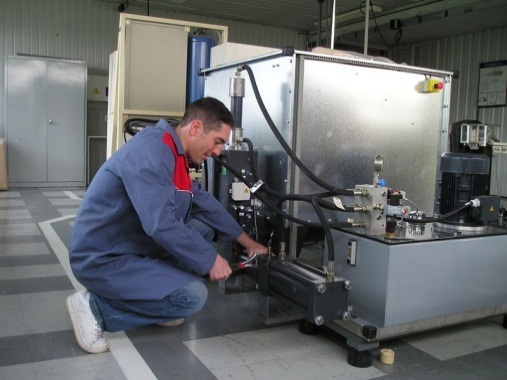 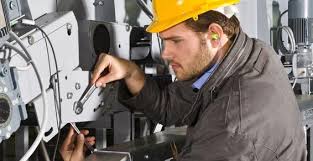 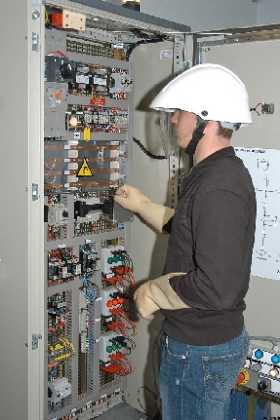 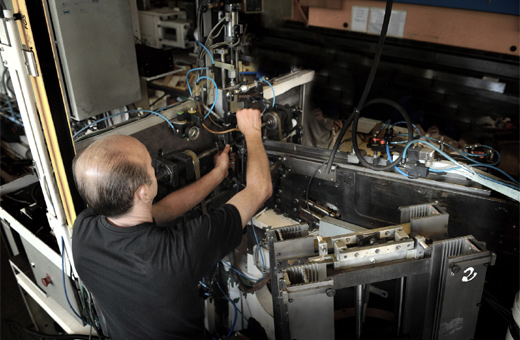 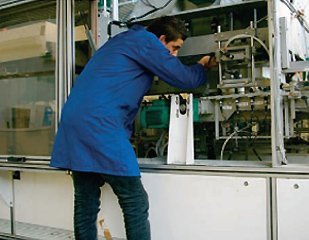 1
Jean-Paul KREBS IEN STI Caen  - Aurélien Raymond Clermont Ferrand
S5 Analyse systémique et fonctionnelle
Rappel
L’enseignement du savoir S5 à pour but d’amener les apprenants à être capable de décoder tous les types de représentations techniques issus du monde industriel.
 
Cet enseignement ne vise pas à former à l’élaboration de tous les types de modèles et de représentations des structures et des solutions techniques. Il doit permettre d’exprimer des solutions technologiques d’amélioration ou d’intégration du bien que les apprenants sont amenés à concevoir dans le cadre du référentiel et suivant le besoin de leur spécialité technique.
 
Le savoir S5 vise aussi les connaissances approfondies dans la modélisation et le comportement des parties opératives mécaniques de systèmes afin de les exploiter lors des études d’amélioration dans le cadre de la maintenance.
2
Les systèmes deviennent plus complexes et pluri techniques,
     un besoin de langage transversal et unifié apparait.
     
     Un modèle commun  doit permettre à des acteurs de corps de métiers différents de collaborer pour définir un système.
     
     La création de bibliothèques de systèmes est favorisée, ainsi que 
     la réutilisation de librairie de systèmes, permettant un gain de productivité.
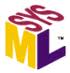 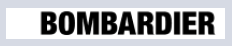 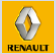 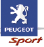 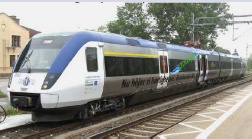 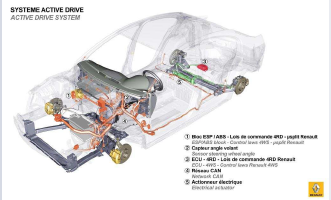 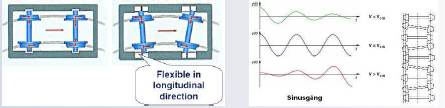 3
S5, S6 et S7
Les systèmes évoluent.
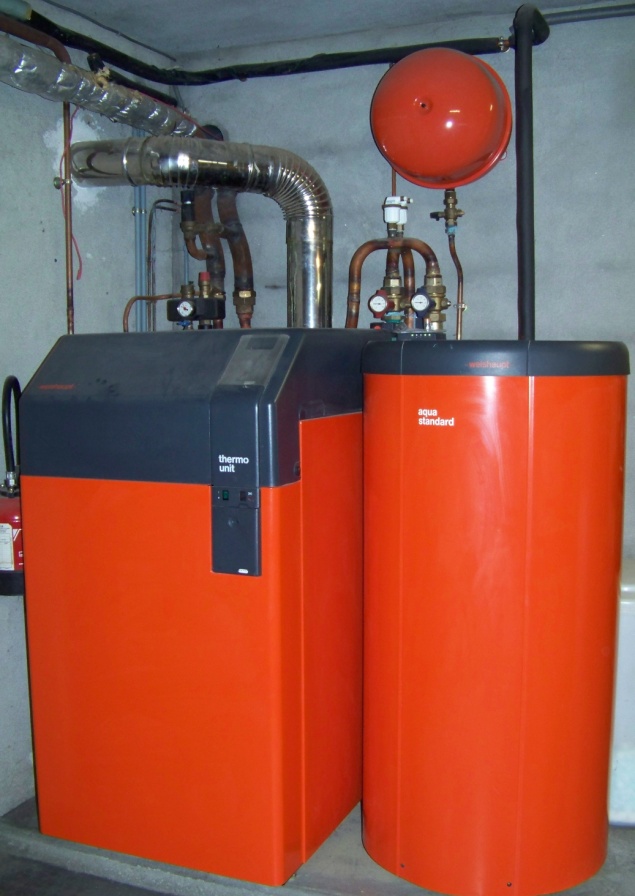 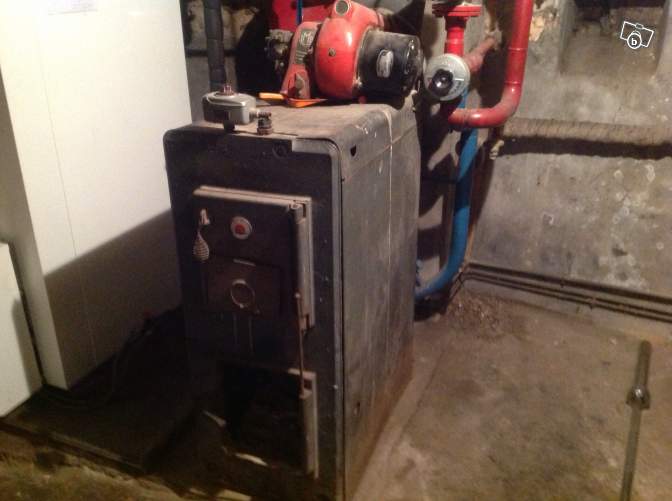 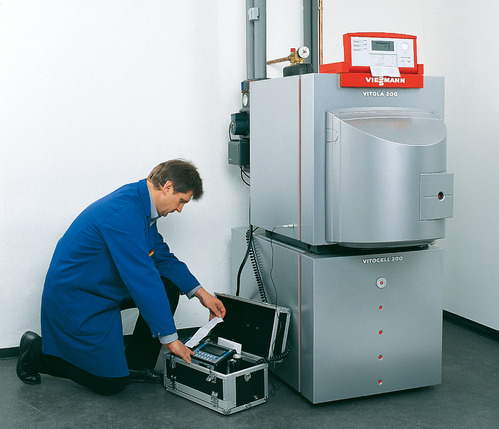 4
S5, S6 et S7
Les technologies se décloisonnent.
Supervision 
industrielle
GTC
Bâtiment
Supervision
éolienne
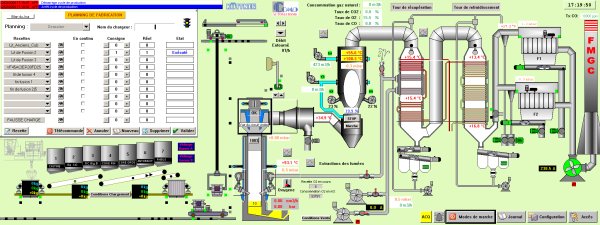 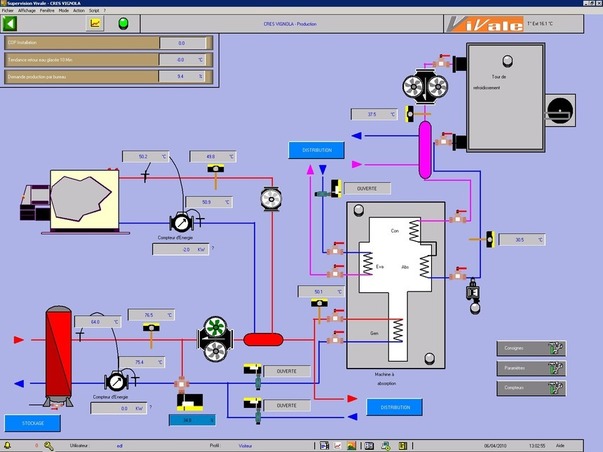 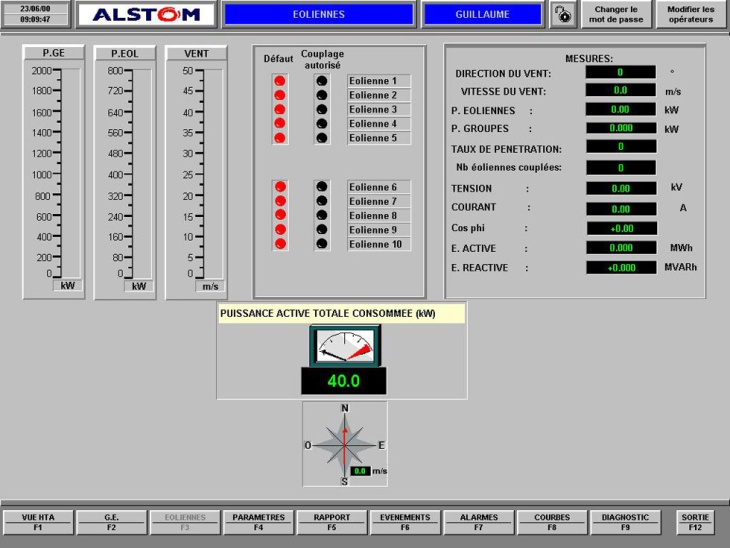 5
S5, S6 et S7
Les besoins évoluent, les systèmes doivent permettre de :
. Limiter les consommations énergétiques.
. Communiquer entre eux.
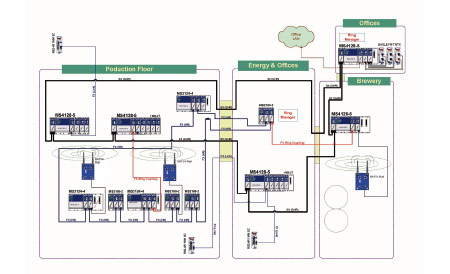 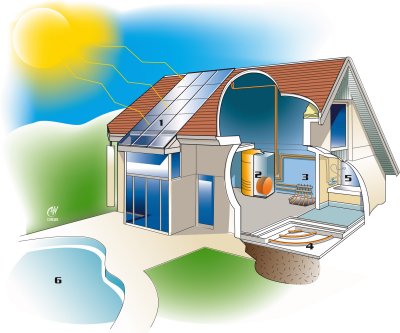 6
S5 Analyse systémique et fonctionnelle
L’approche systémique permet de définir un système, de l’analyser dans son ensemble et dans ses sous-systèmes, d’en étudier et d’en mesurer leurs finalités, d’analyser les éléments du système qui favorise l’atteinte de l’objectif du système, d’analyser les liaisons, les interactions avec son environnement.
7
S5, S6 et S7
S5 : Analyse systémique et fonctionnelle
S5.2 : Approche fonctionnelle et temporelle
S5.6 : Comportements des matériaux
S51 : Approche systémique
S5.3 : Analyse structurelle des solutions technologiques
S5.5 : Analyse comportementale des biens
S5.4 : Solutions constructives
8
S5 Analyse systémique et fonctionnelle
S5.1 Approche systémique du bien
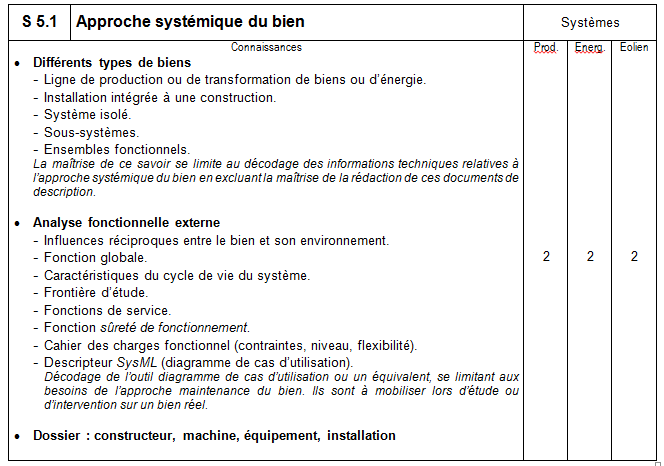 9
L’approche systémique du bien se fera donc en passant en revue différents types de biens et à travers des dossiers constructeur, machine, équipement, installation. 

Ces dossiers pourront avoir des formats différents et intégrer des cahiers des charges sous différents formats.
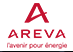 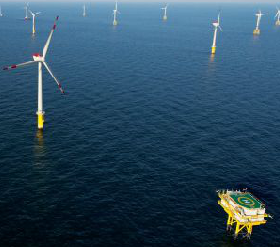 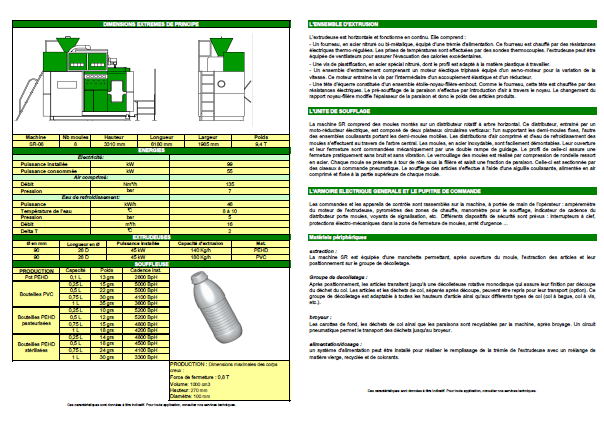 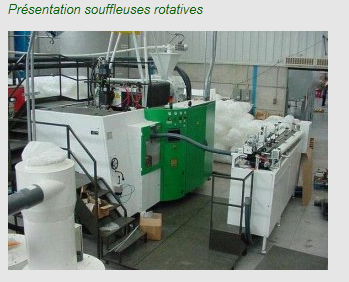 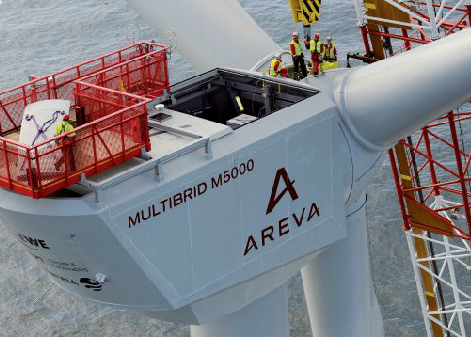 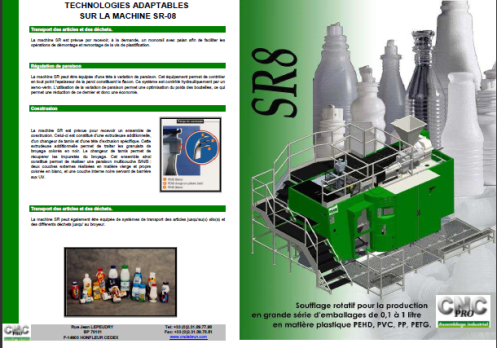 10
Quelques points relatifs à l’analyse fonctionnelle externe
Cette analyse se voit complétée par d’autres outils tels que ceux du langage graphique SysML et notamment le diagramme des cas d’utilisation (uc) ou équivalent…
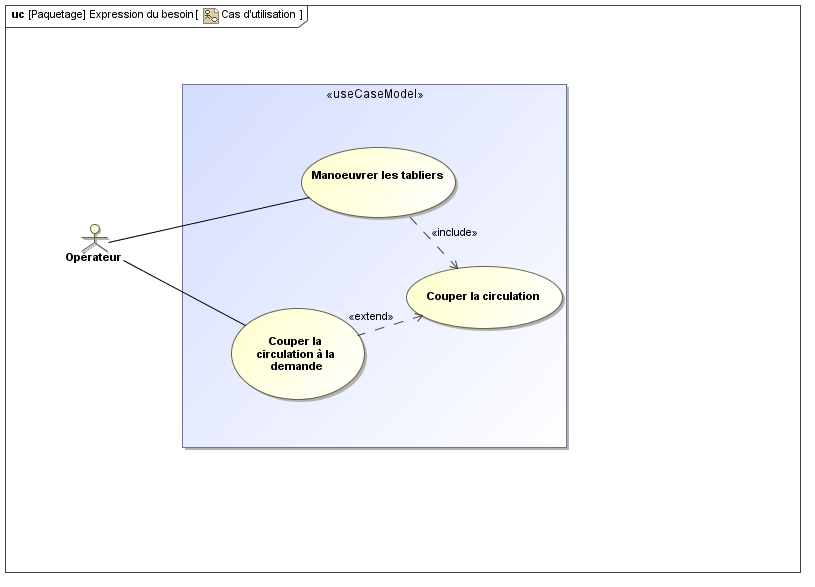 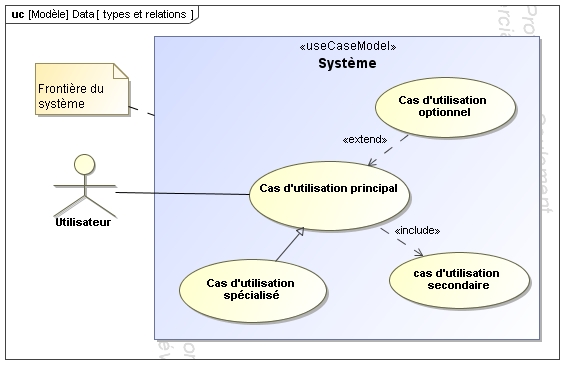 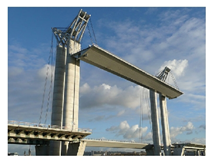 Le pont Flaubert de Rouen
Exemple de mise en situation, avec précision des cas d’utilisations (ce que peut faire le produit en autonomie)
11
Quelques points relatifs à l’analyse fonctionnelle externe
…comme par exemple un diagramme de définition de blocs (bdd), précisant le contexte de l’étude.
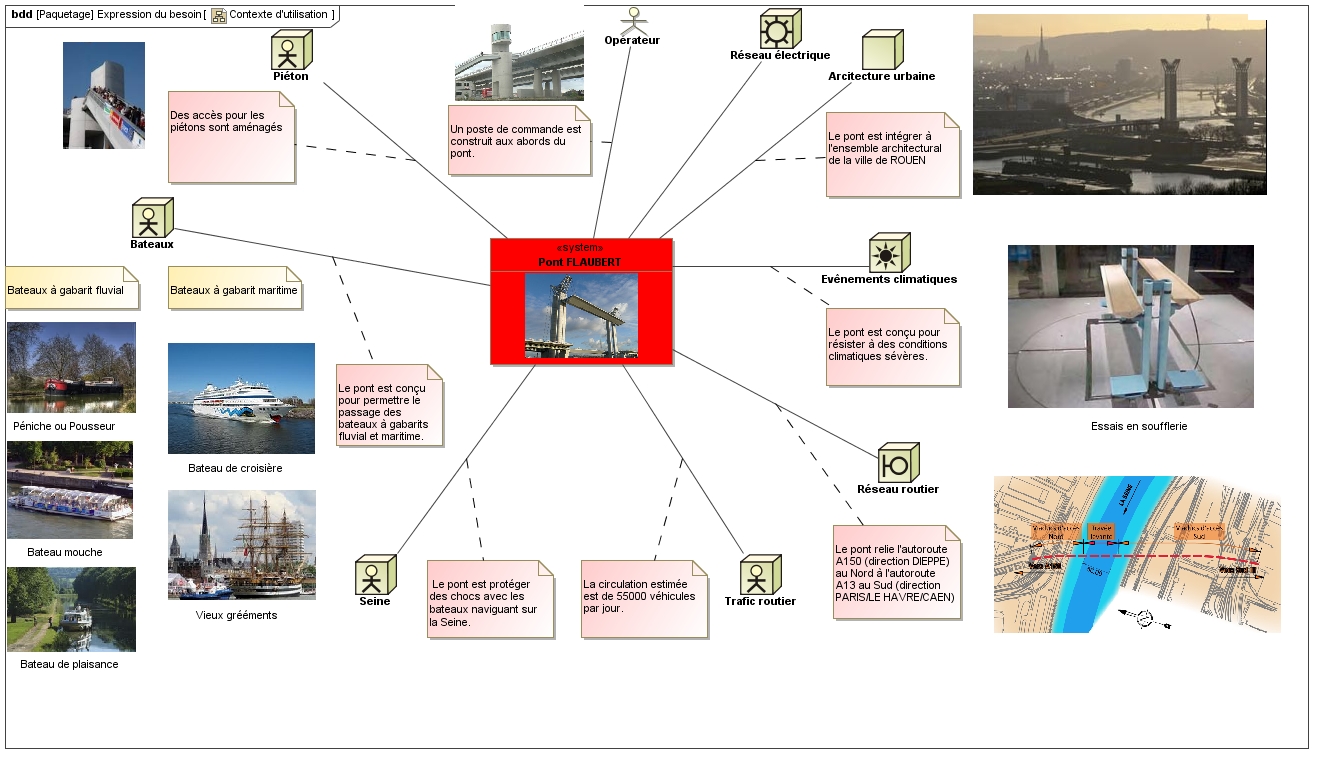 12
Le pont Flaubert de Rouen
S5 Analyse systémique et fonctionnelle
S5.2 Approche fonctionnelle et temporelle
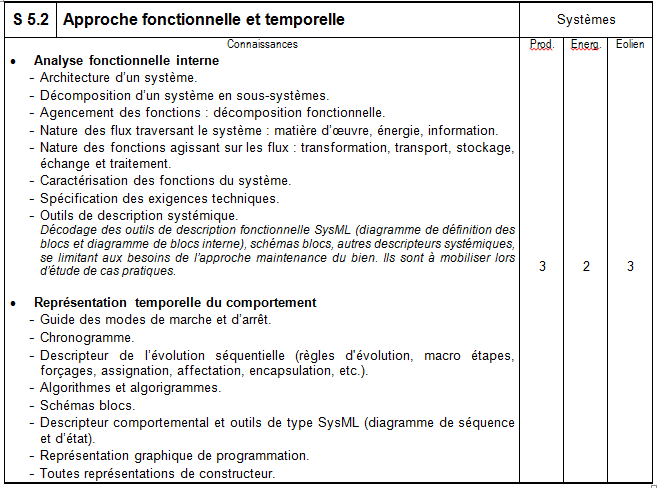 13
Quelques points relatifs à l’analyse fonctionnelle interne
L’architecture d’un système… à travers les diagrammes de définition de blocs…
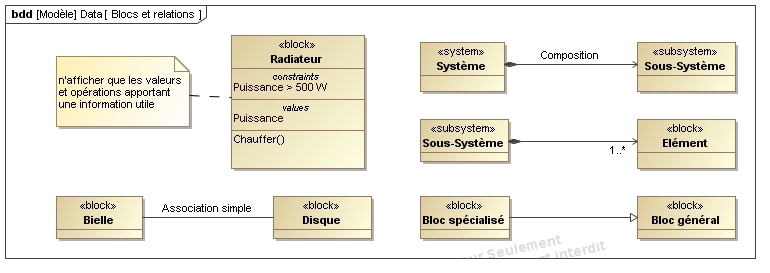 Décomposition du système en sous-systèmes et éléments.
14
Quelques points relatifs à l’analyse fonctionnelle interne
Exemple d’architecture partielle d’un système
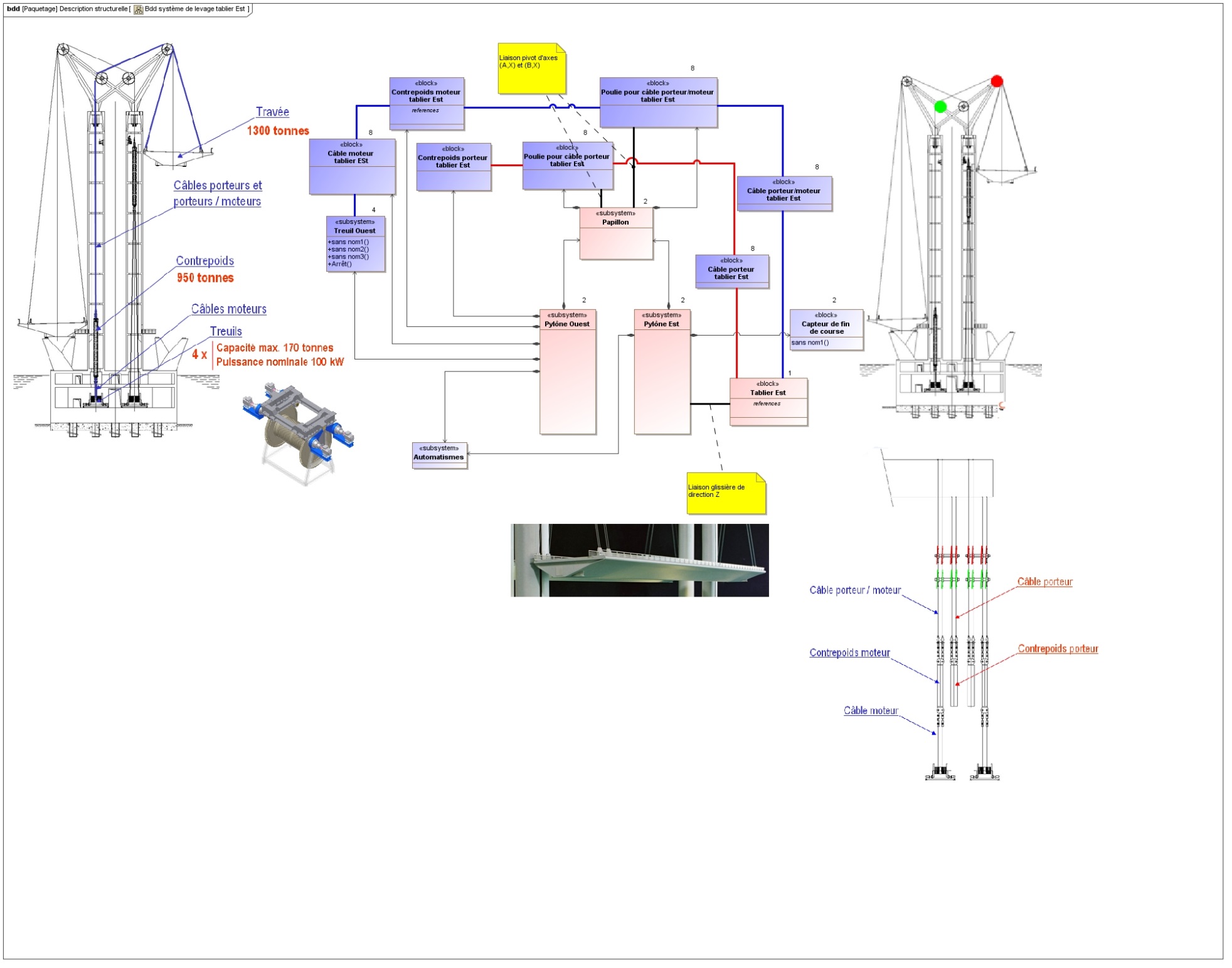 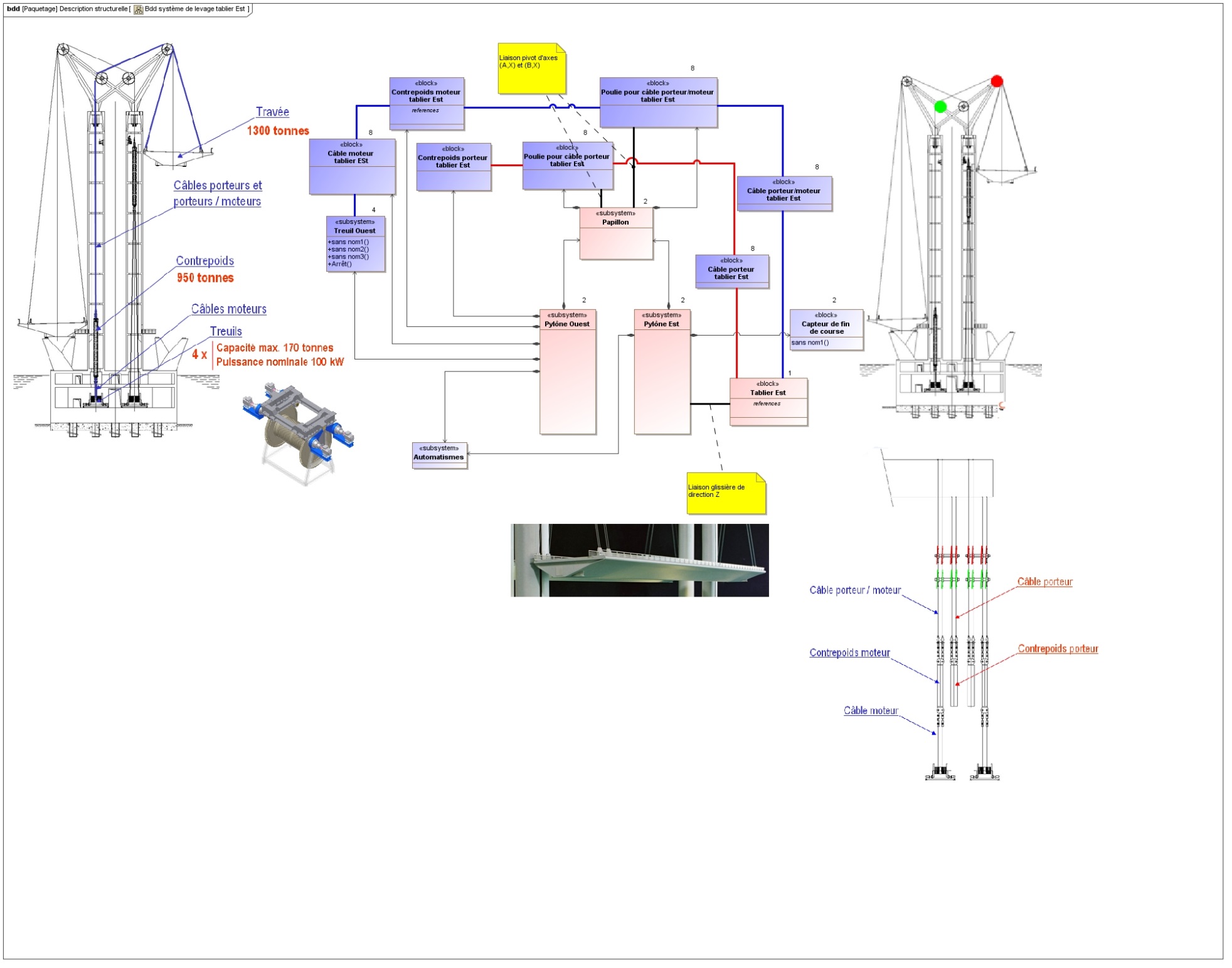 Le pont Flaubert de Rouen
15
Quelques points relatifs à l’analyse fonctionnelle interne
Analyse des flux (M. E. I.) traversant le système…
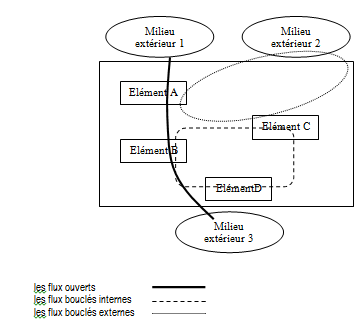 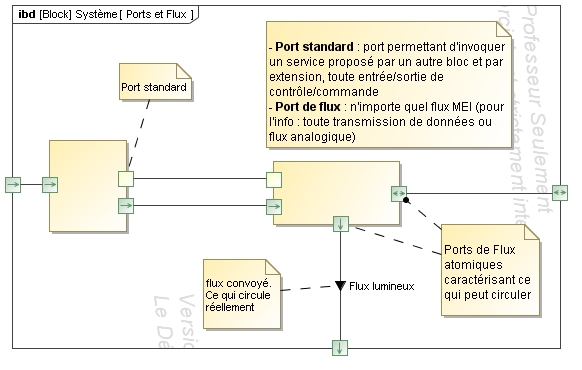 Flux ouverts
Flux bouclés internes
Flux bouclés externes
16
Quelques points relatifs à l’analyse fonctionnelle interne
L’ analyse des flux traversant un sous-système peut se faire à partir d’un diagramme de blocs internes (ibd)
Flux d’énergie
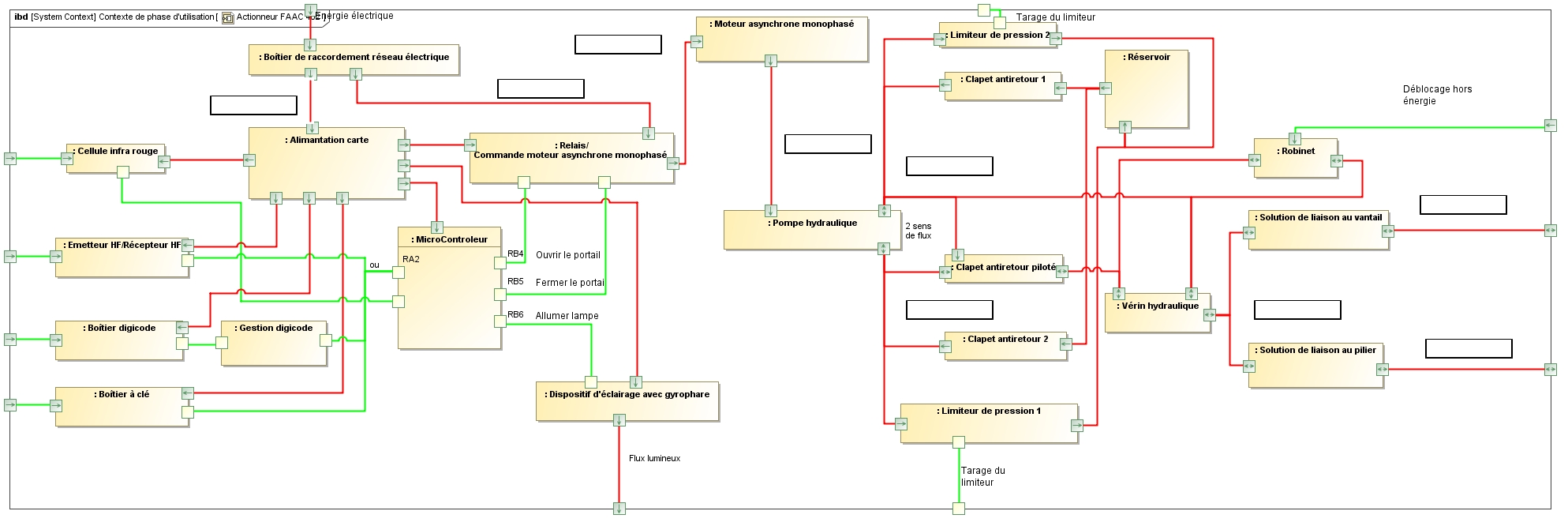 Flux d’information
17
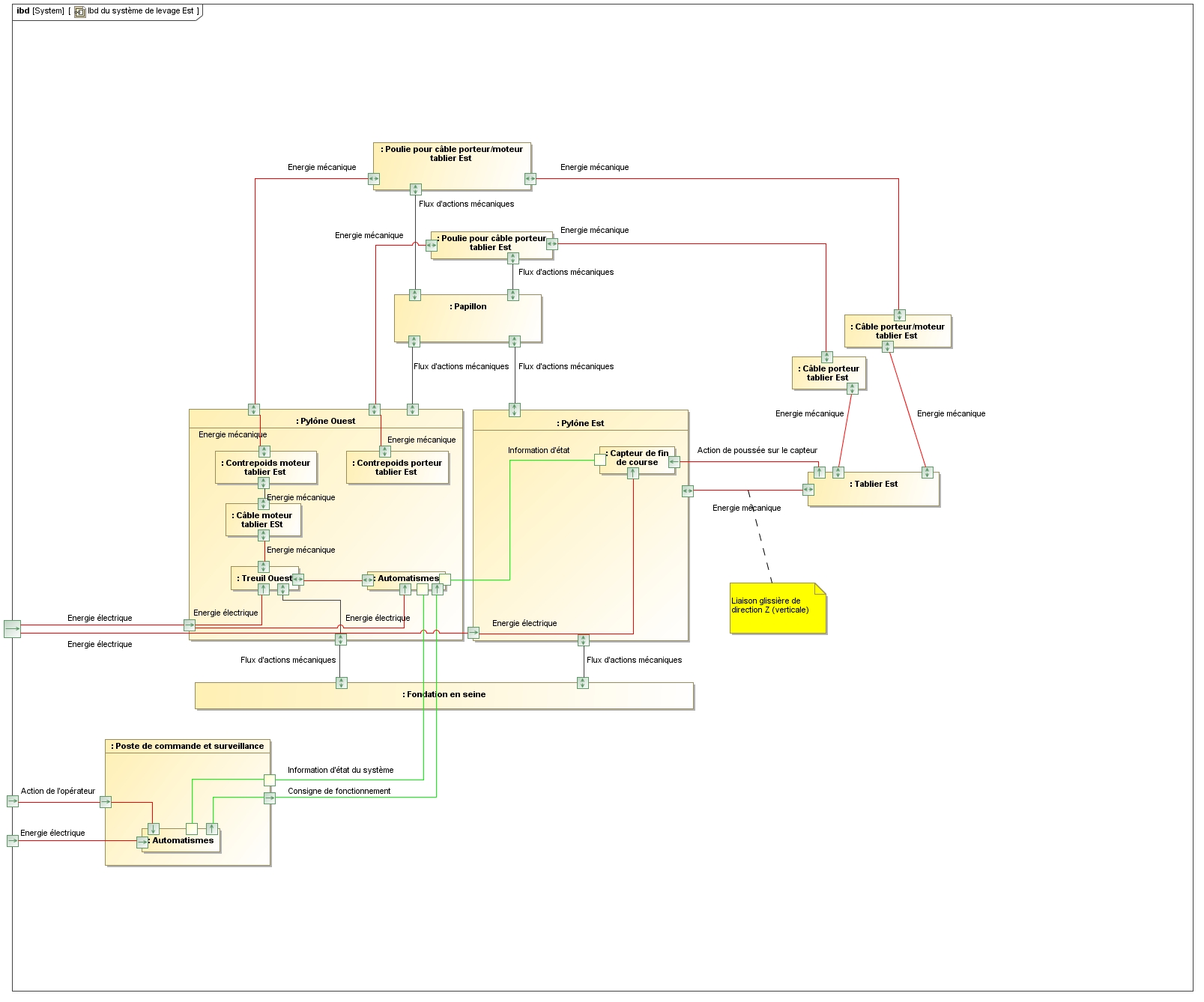 Extrait de l’ibd du système de levage du pont Flaubert
18
Quelques points relatifs à l’analyse fonctionnelle interne
Agencement des fonctions… à travers les diagrammes d’exigences
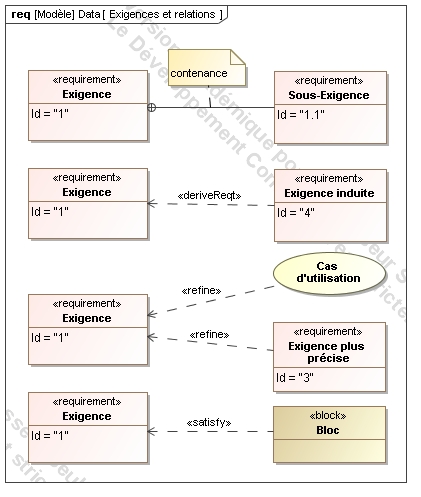 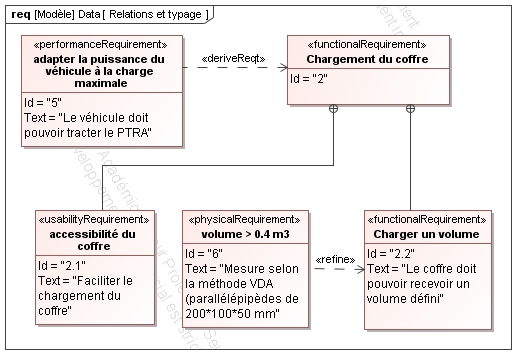 19
Quelques points relatifs à l’analyse fonctionnelle interne
Caractérisation des fonctions et spécifications des exigences…
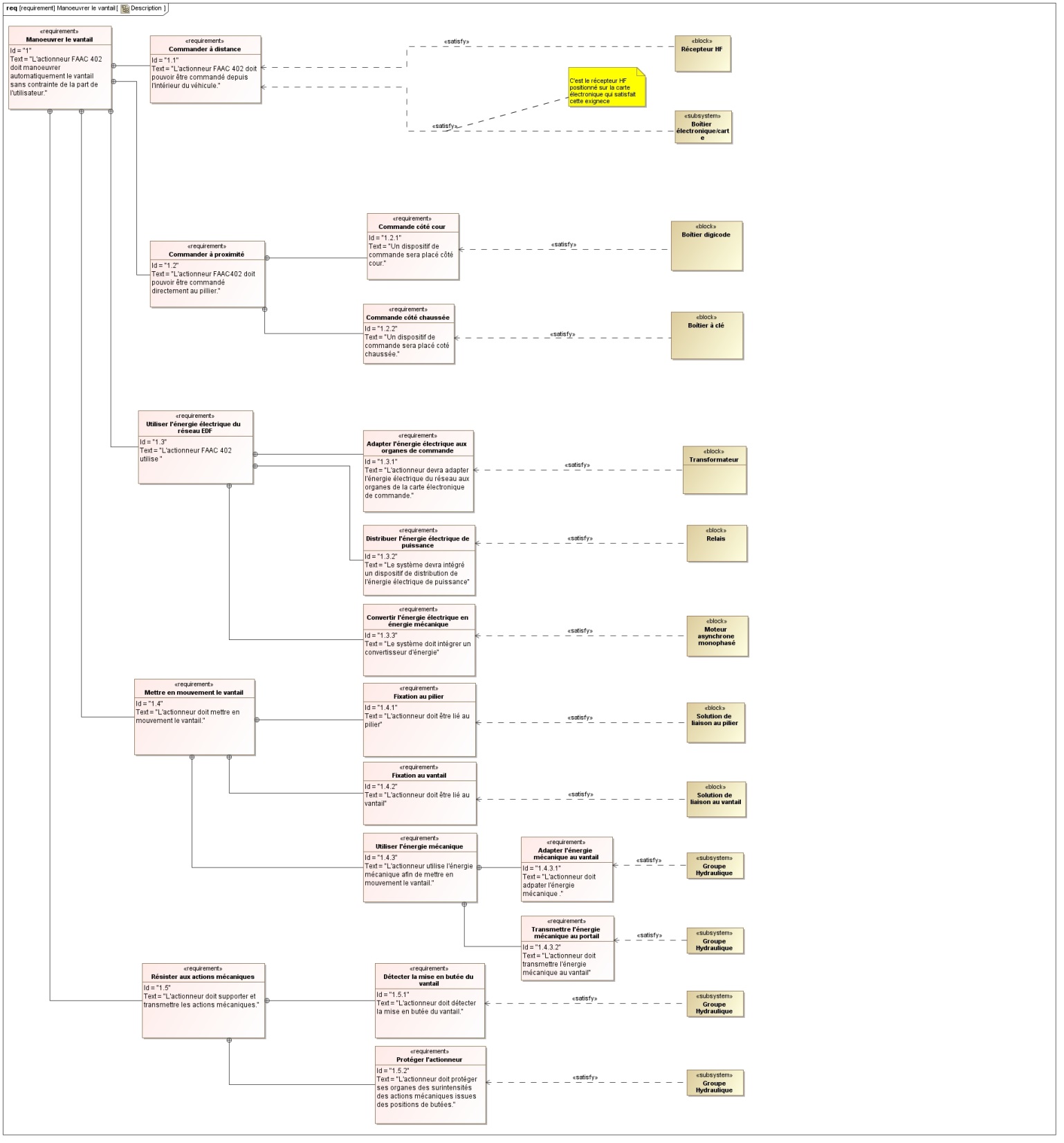 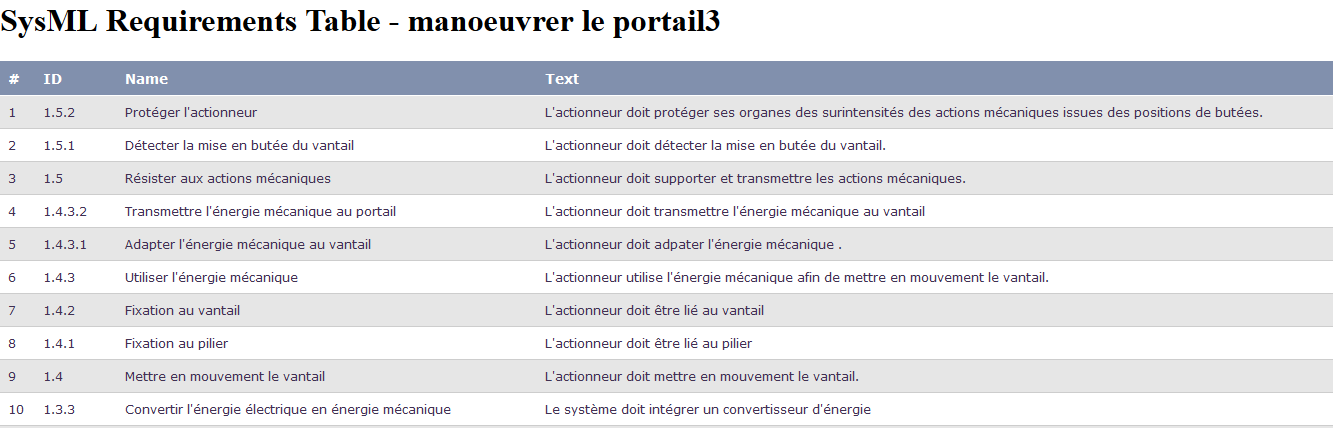 20
Points liés à la représentation temporelle du comportement
Les outils classiques (chronogramme, Gemma, algorithme…) sont complétés par les diagrammes SysML,
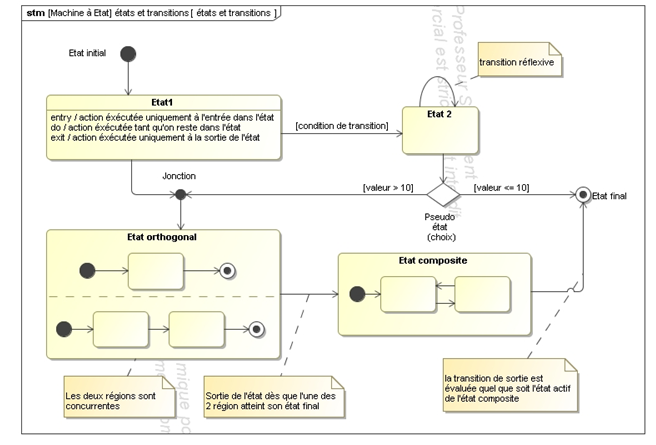 le diagramme états et transitions
(stm)
21
le diagramme de séquence
(stm)
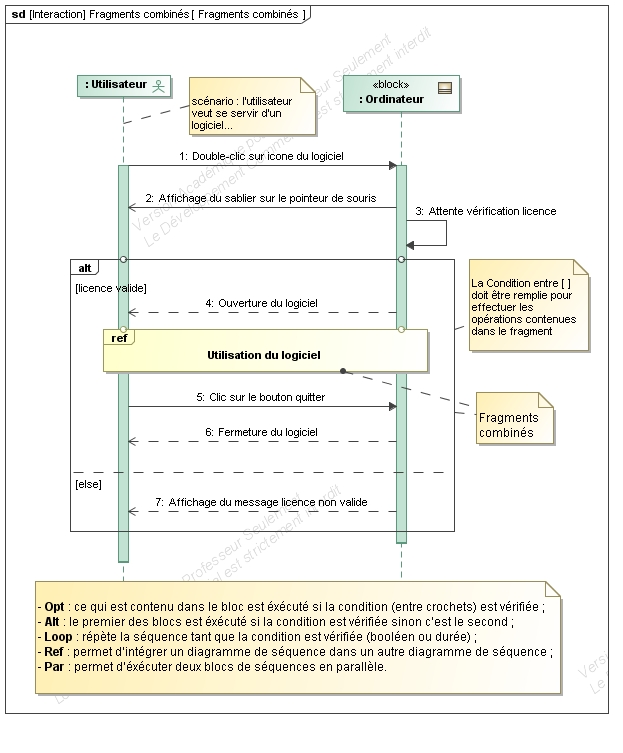 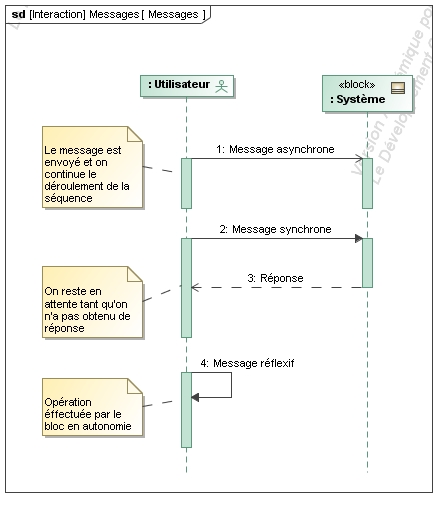 22
Extrait du diagramme de séquence (sd) du système de levage du pont Flaubert
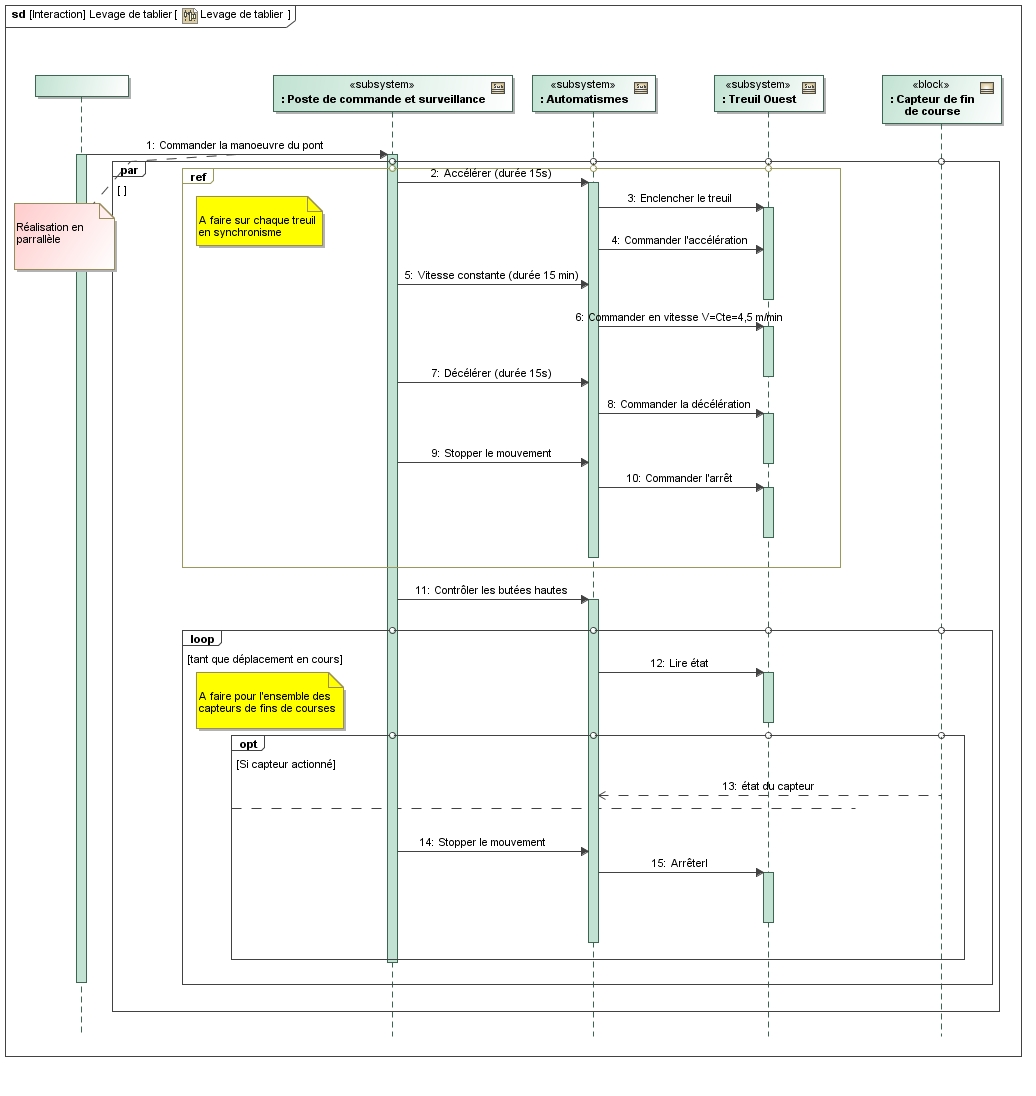 23
Ainsi des dossiers et cahiers des charges sont au format SysML en utilisant les diagrammes ci-dessous,
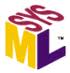 Frontière d’étude
Diagramme fonctionnel
Diagrammed’exigences
Diagrammed’activité
Diagrammed’état
Diagrammede définition de bloc
Diagrammede bloc interne
Diagrammede  package
Diagrammede séquence
Diagrammede cas d’utilisation
Diagrammeparamétrique
Diagrammes comportementaux
Diagrammes structurels
24
Savoirs S5, S6 et S7
Un lien étroit et permanent avec l’enseignement de sciences physique et chimie (S4) est à établir afin d’asseoir les savoirs théoriques fondamentaux qui régissent les phénomènes énergétiques mobilisés sur les systèmes techniques. 

.
Approche systémique
25
Savoirs S6 et S7
Rappel
La description des connaissances de chaque solution technologique identifiée n’est pas précisée cas par cas dans les tableaux du référentiel. Il convient globalement pour chacune des solutions abordées en formation, de viser l‘appropriation de :
 
sa fonction globale, les grandeurs et paramètres d’entrée et de sortie ; 
son principe de fonctionnement ; 
sa représentation schématique ou sa modélisation en s’appuyant sur le savoir S5 ; 
sa présentation physique dans la réalité industrielle ; 
ses lois de comportement, sa performance et son efficacité énergétique ;
ses moyens de réglage ou de paramétrage ; 
ses caractéristiques techniques essentielles d’un point de vue maintenance : implantation, interface, connectique, technique d’intervention.
Approche systémique
26
Une continuité dans l’approche de la chaine d’énergie avec 
les formations techniques en baccalauréat.
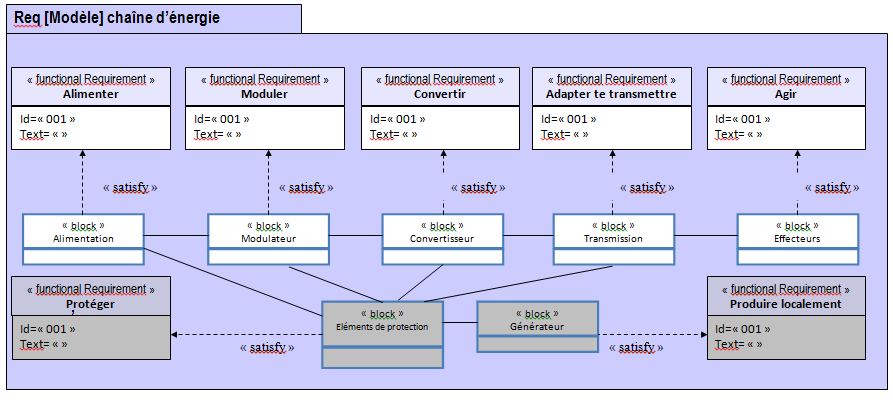 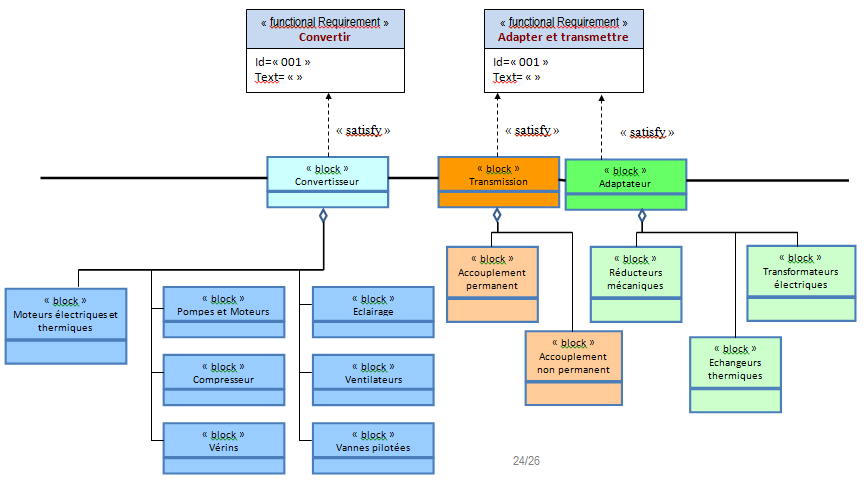 27
S5, S6 et S7
La liste des systèmes à explorer n’est plus exhaustive
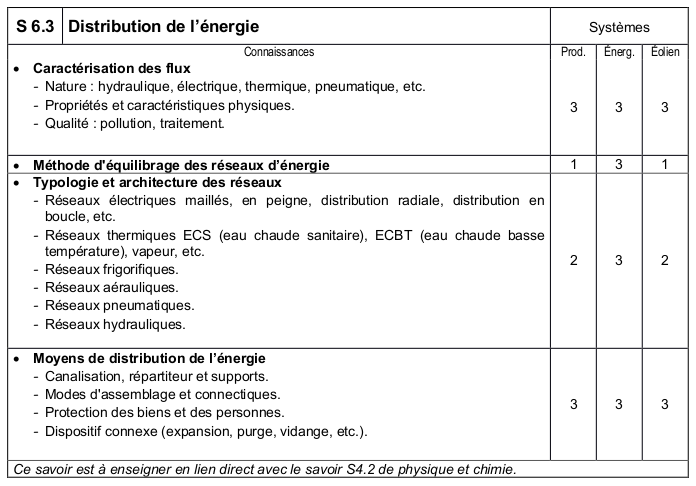 28
S5, S6 et S7
Le niveau taxonomique est propre à chaque option
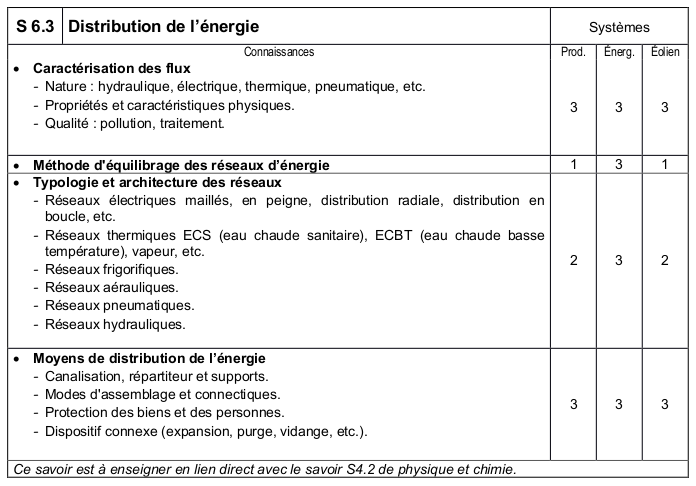 29
S6 Chaine d’énergie
S6.1 Typologie des systèmes énergétiques
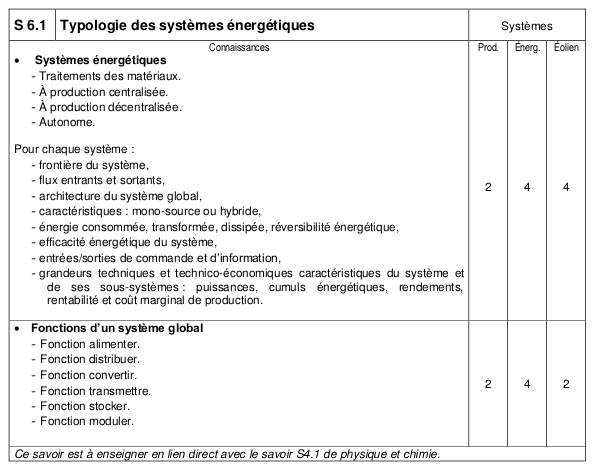 30
S6 Chaine d’énergie
S6.1 Typologie des systèmes énergétiques
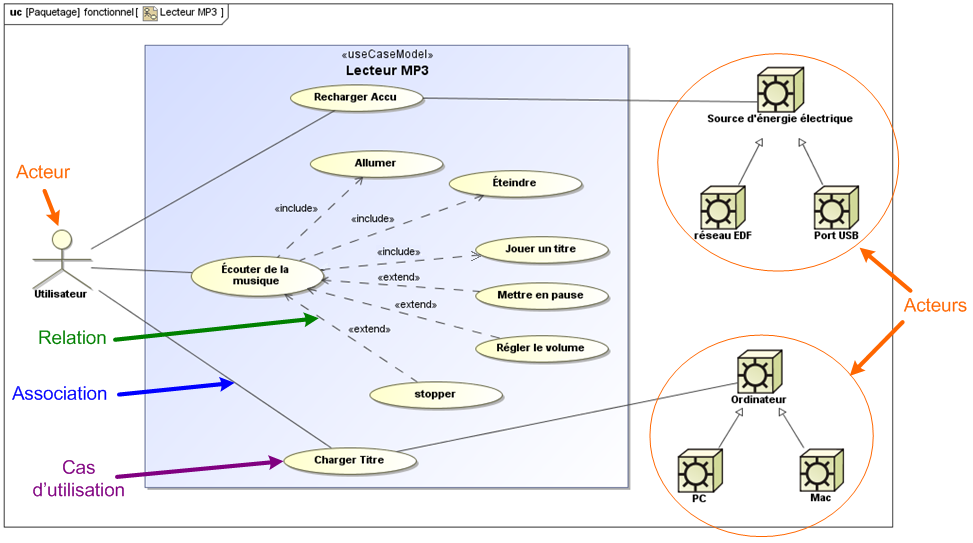 31
S6 Chaine d’énergie
S6.2 Alimentation en énergie
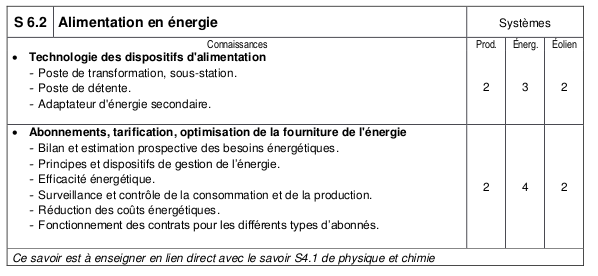 32
S6 Chaine d’énergie
S6.2 Alimentation en énergie
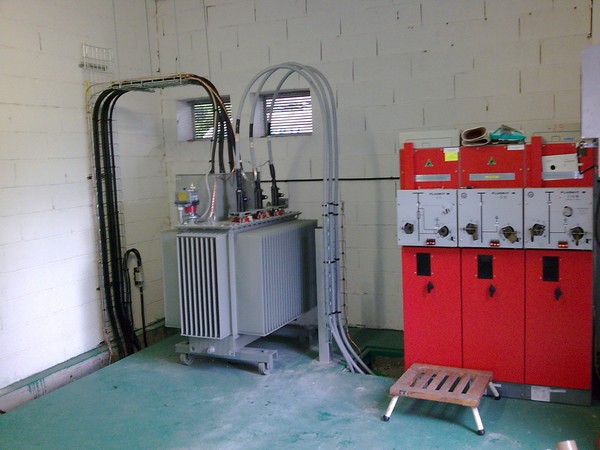 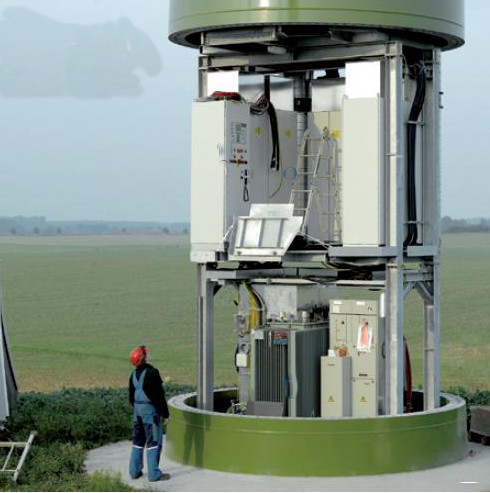 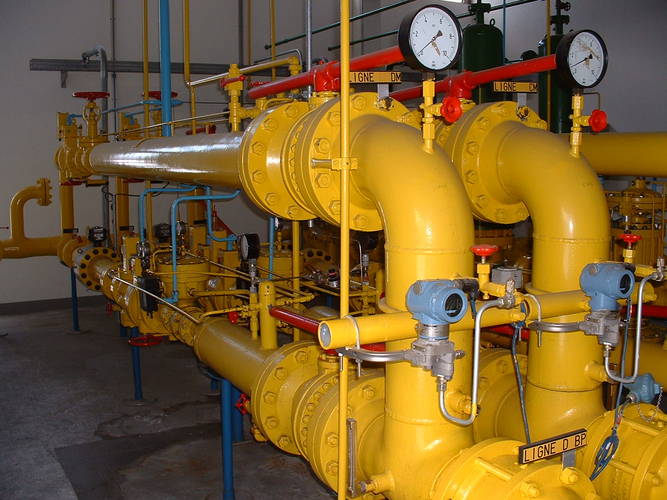 La même fonction et des technologies différentes en fonction des options
33
S6 Chaine d’énergie
S6.3 Distribution de l’énergie
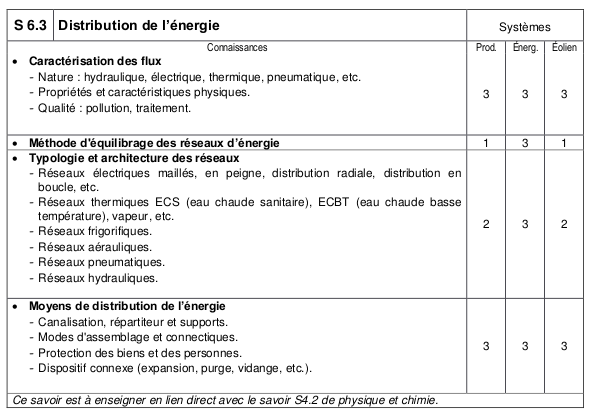 34
S6 Chaine d’énergie
S6.3 Distribution de l’énergie
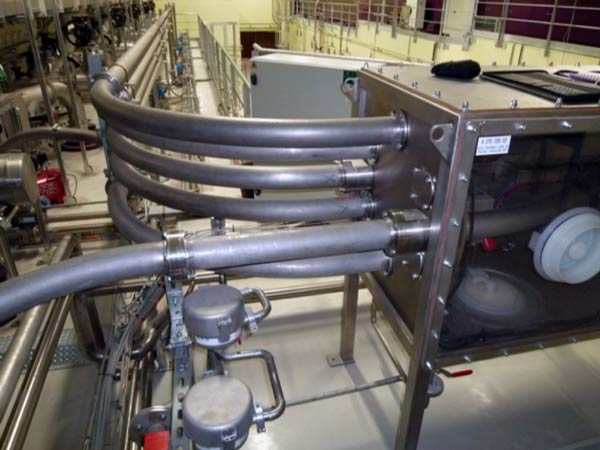 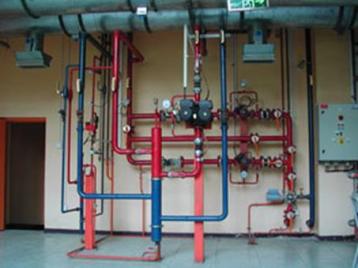 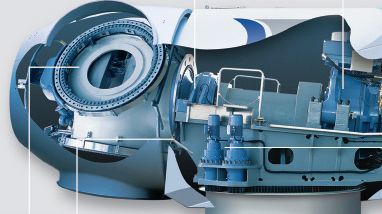 Ou des technologies identiques mais des approches différentes
35
S6 Chaine d’énergie
S6.4 Conversion de l’énergie
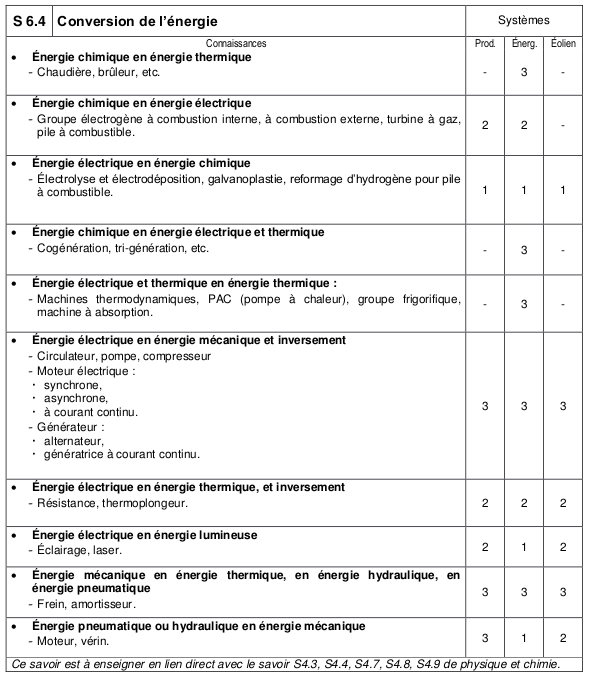 Certains chapitres sont spécifiques à une option
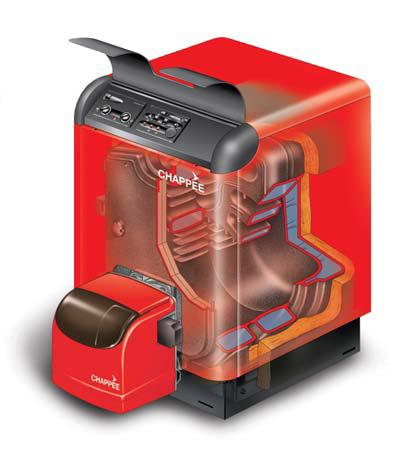 36
S6 Chaine d’énergie
S6.4 Conversion de l’énergie
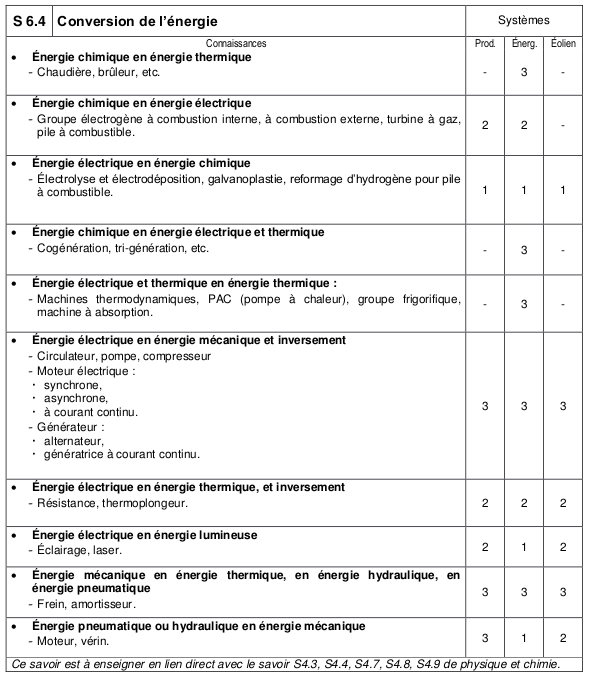 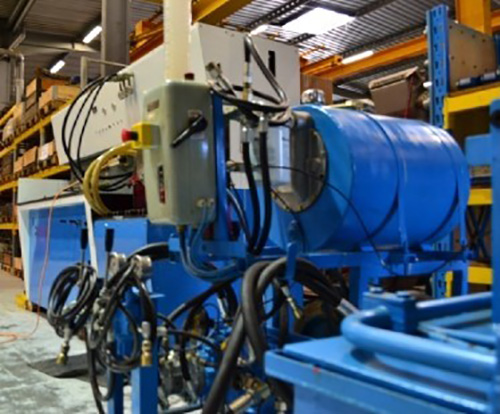 Le niveau taxonomique change en fonction des options
37
S6 Chaine d’énergie
S6.5 Transmission et adaptation de l’énergie
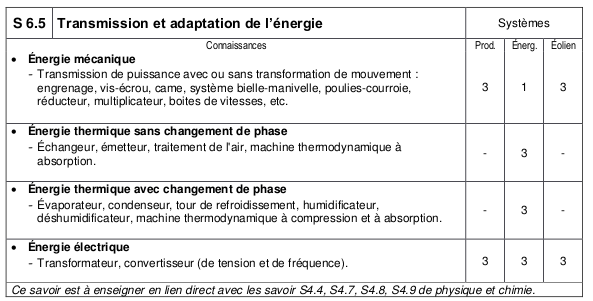 38
S6 Chaine d’énergie
S6.5 Transmission et adaptation de l’énergie
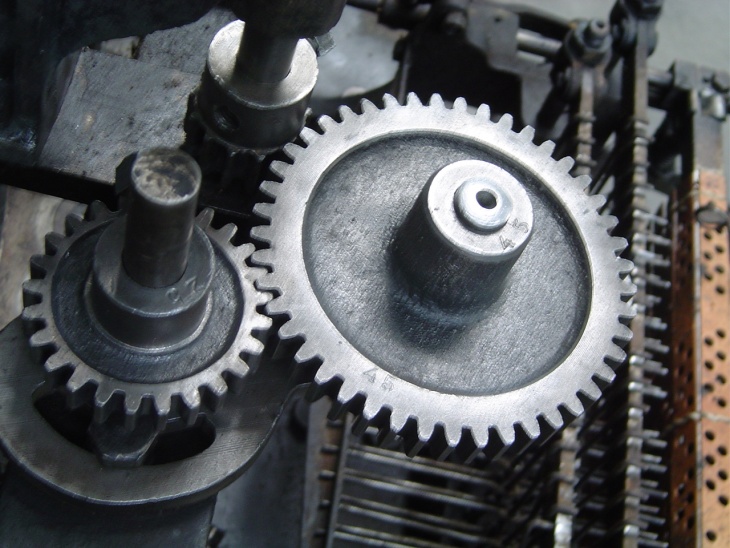 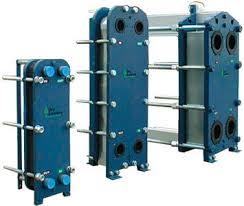 Parfois pour la même fonction les technologies étudiées sont très différentes
39
S6 Chaine d’énergie
S6.5 Transmission et adaptation de l’énergie
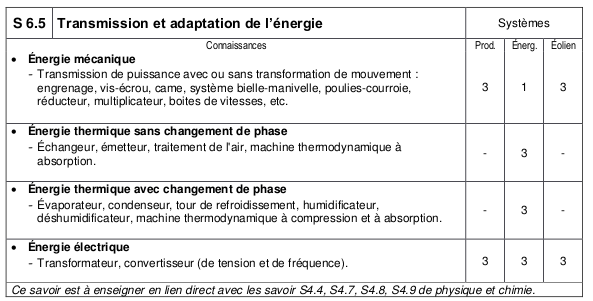 Le lien avec la physique chimie est essentiel
40
S6 Chaine d’énergie
S6.5 Transmission et adaptation de l’énergie
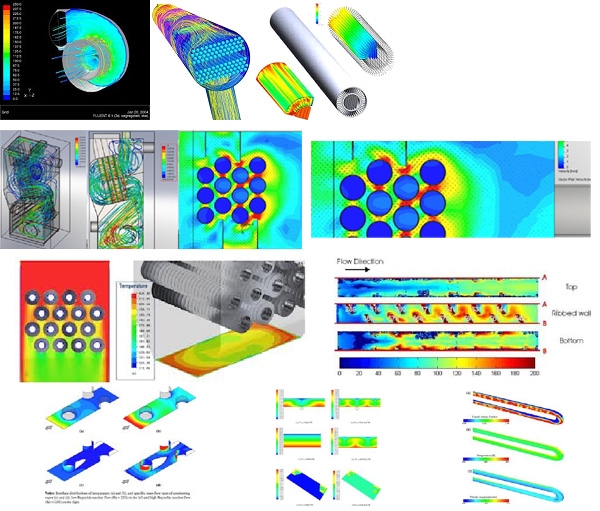 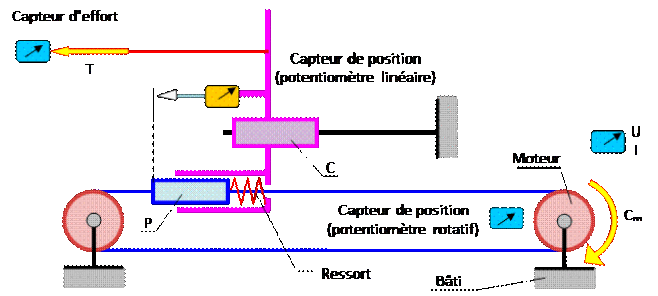 Le lien avec la physique chimie est essentiel
41
S6 Chaine d’énergie
S6.6 Stockage de l’énergie
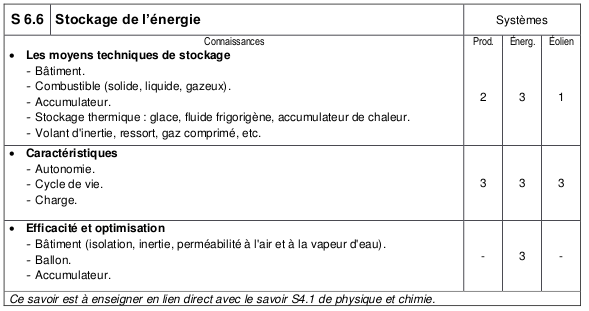 42
S6 Chaine d’énergie
S6.6 Stockage de l’énergie
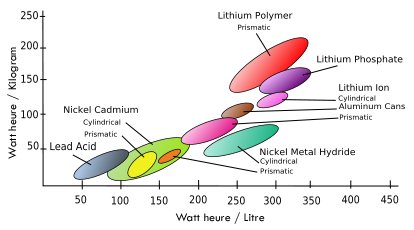 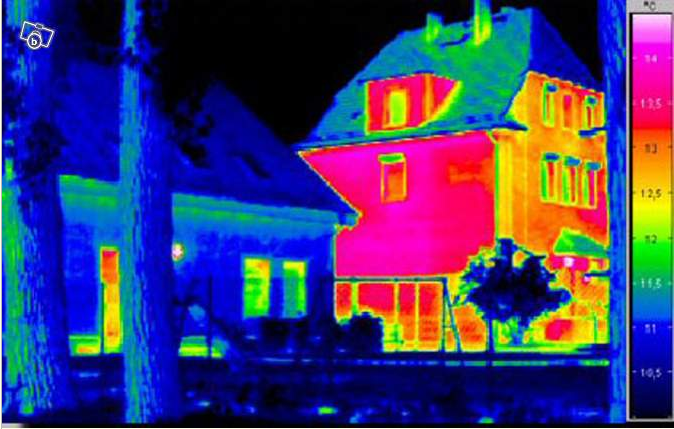 Des savoirs ouverts sur l’avenir
43
S6 Chaine d’énergie
S6.7 Modulation de l’énergie
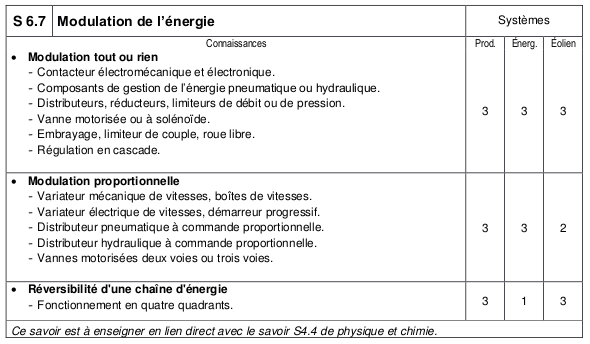 44
Savoirs S6 et S7
Rappel
La description des connaissances de chaque solution technologique identifiée n’est pas précisée cas par cas dans les tableaux du référentiel. Il convient globalement pour chacune des solutions abordées en formation, de viser l‘appropriation de :
 
sa fonction globale, les grandeurs et paramètres d’entrée et de sortie ; 
son principe de fonctionnement ; 
sa représentation schématique ou sa modélisation en s’appuyant sur le savoir S5 ; 
sa présentation physique dans la réalité industrielle ; 
ses lois de comportement, sa performance et son efficacité énergétique ;
ses moyens de réglage ou de paramétrage ; 
ses caractéristiques techniques essentielles d’un point de vue maintenance : implantation, interface, connectique, technique d’intervention.
Approche systémique
45
S6 Chaine d’énergie
S6.7 Modulation de l’énergie
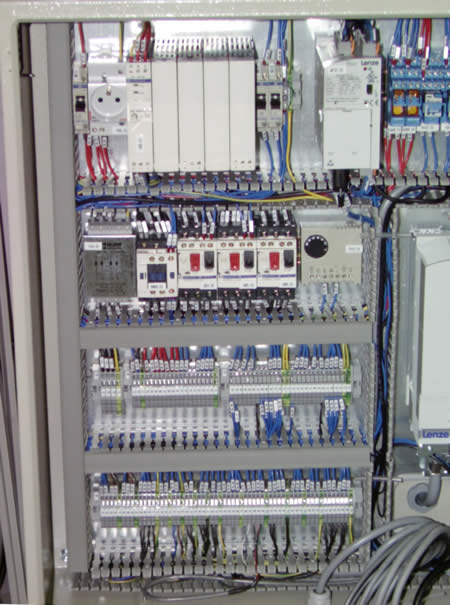 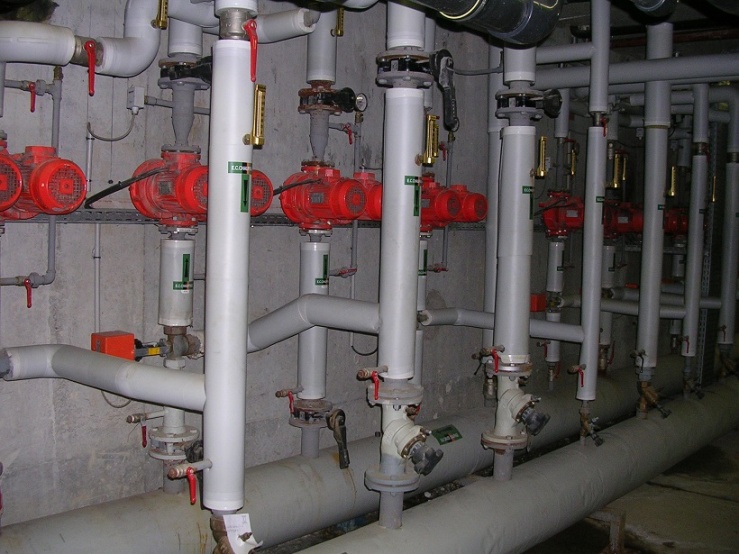 Des savoirs très liés
46
S7 Chaine d’information
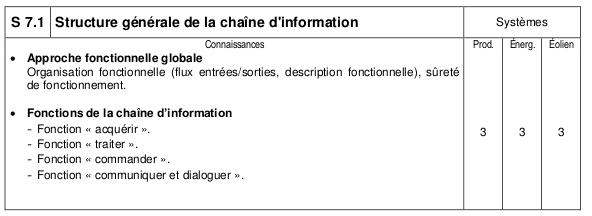 S7.1 Structure générale de la chaine d’information
47
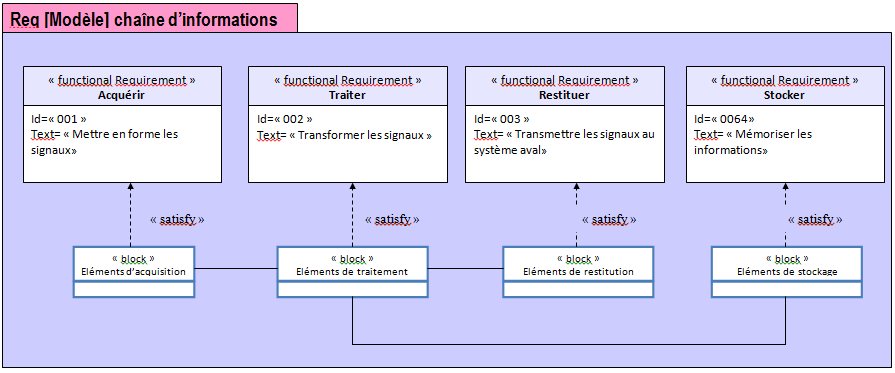 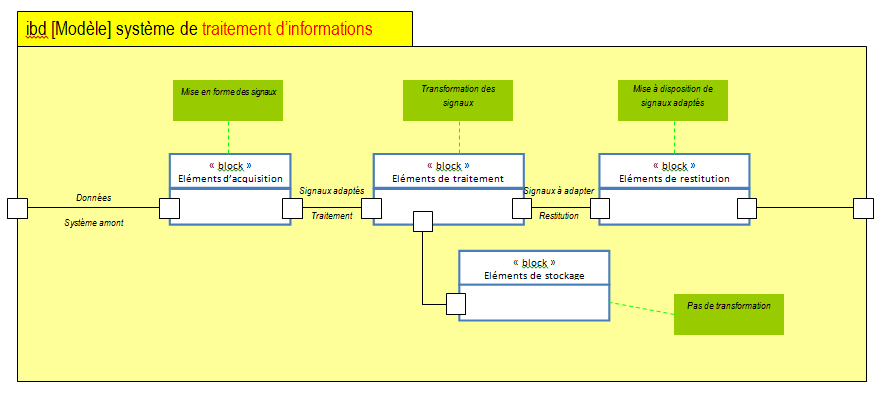 48
S7 Chaine d’information
S7.1 Acquisition  des grandeurs physiques
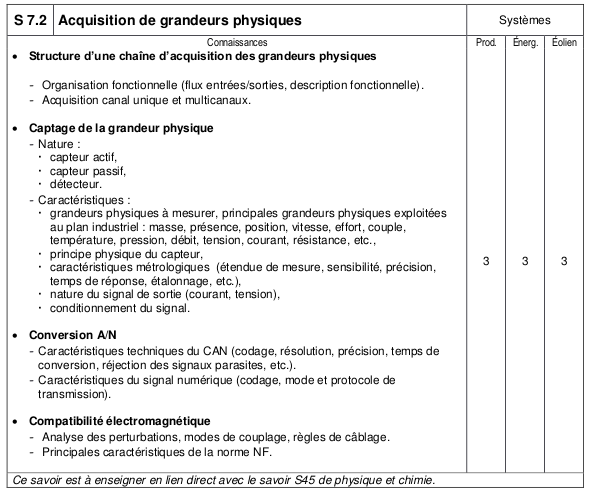 49
S7 Chaine d’information
S7.1 Acquisition  des grandeurs physiques
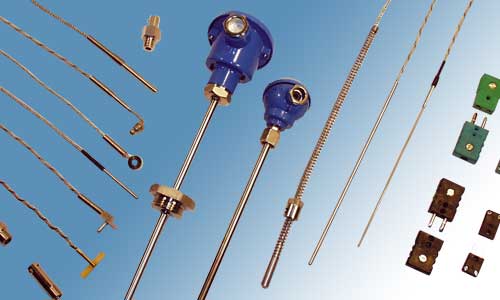 50
S7 Chaine d’information
S7.3 Traitement de l’information
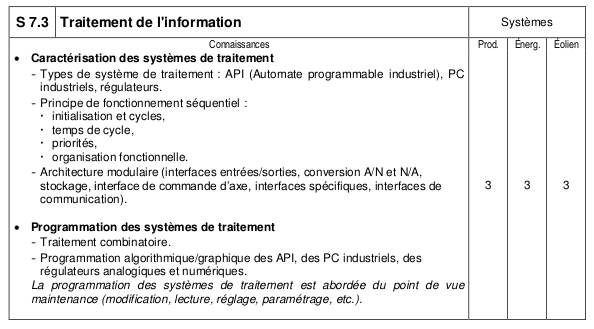 51
S7 Chaine d’information
S7.3 Traitement de l’information
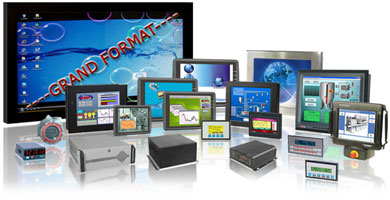 Une vrai convergence dans toutes les options
52
S7 Chaine d’information
S7.4 Commande de la chaine d’énergie
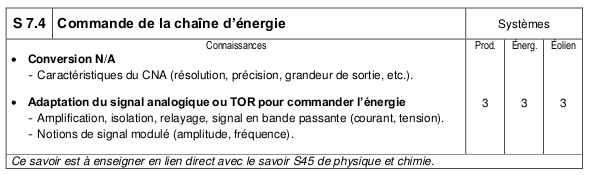 53
S7 Chaine d’information
S7.5 Communication de l’information et dialogue H/M
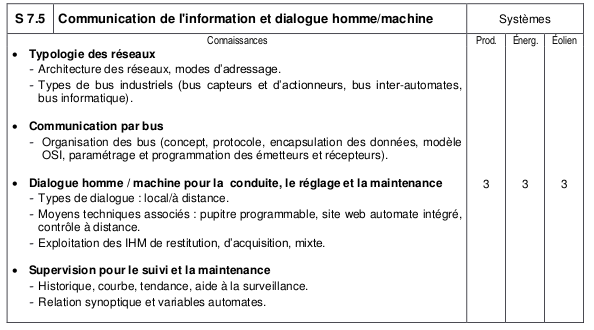 54
S7 Chaine d’information
S7.4 Commande de la chaine d’energie
S7.5 Communication de l’information et dialogue H/M
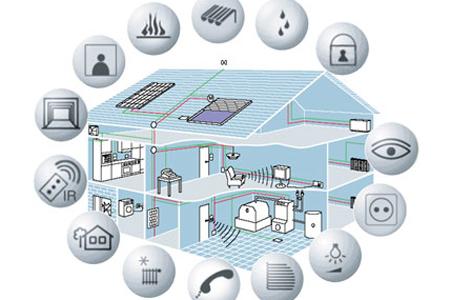 Des savoirs renforcés
55
S7 Chaine d’information
S7.4 Commande de la chaine d’énergie
S7.5 Communication de l’information et dialogue H/M
Des savoirs renforcés
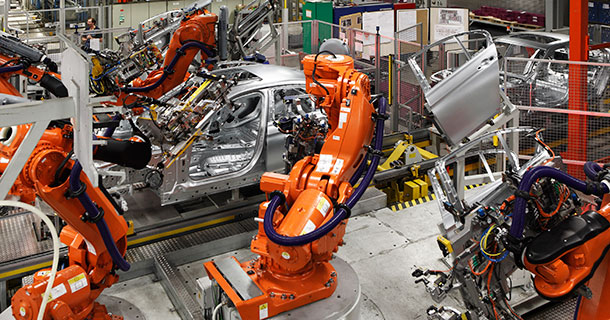 56
S7 Chaine d’information
S7.4 Commande de la chaine d’énergie
S7.5 Communication de l’information et dialogue H/M
Des savoirs renforcés
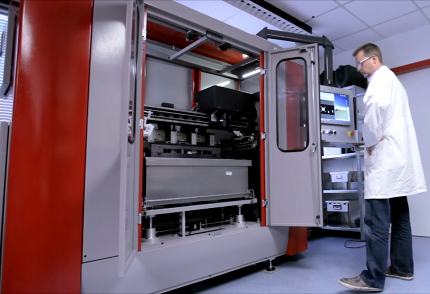 57
S7 Chaine d’information
S7.6 Contrôle de la sureté de fonctionnement
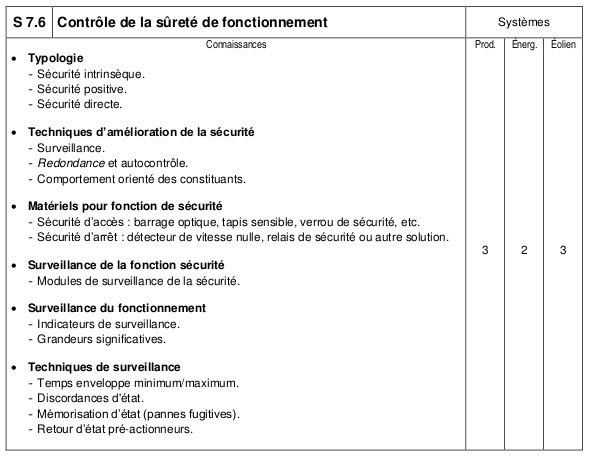 58
S7 Chaine d’information
S7.6 Contrôle de la sureté de fonctionnement
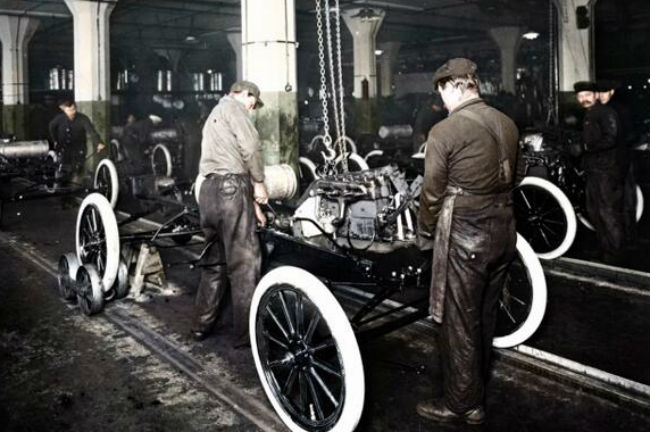 59
Séminaire national BTS Maintenance des Systèmes – Lycée Raspail Paris 
13 et 14 novembre 2014
Merci de votre attention
60
Jean-Paul KREBS IEN STI Caen  - Aurélien Raymond Clermont Ferrand